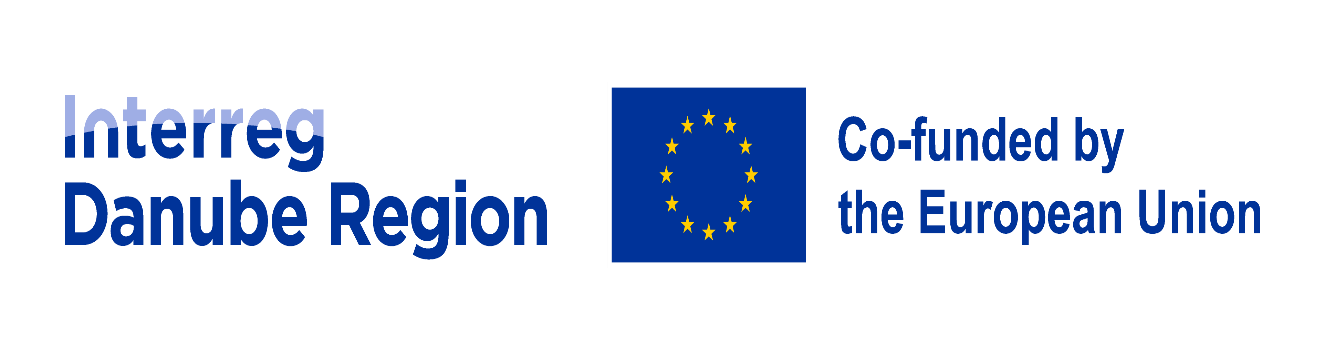 SMF call LP seminar
Project implementation and communication
Simona Ene
Michal Pavlik
Horst Schindler
Árpád Kovács
On-line – 6 November, 2024
[Speaker Notes: Title slide should include the title of the presentation, the presenter’s name, the date, place and name of the event.]
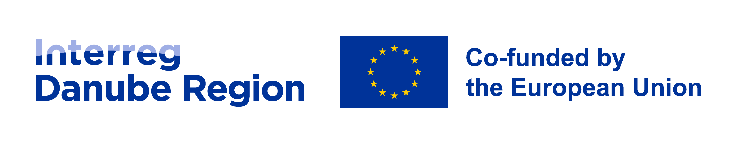 [Speaker Notes: Agenda slide should outline the structure of the presentation and provide an overview of the topics or sections that will be covered.]
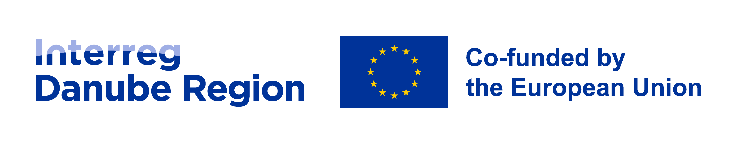 [Speaker Notes: Agenda slide should outline the structure of the presentation and provide an overview of the topics or sections that will be covered.]
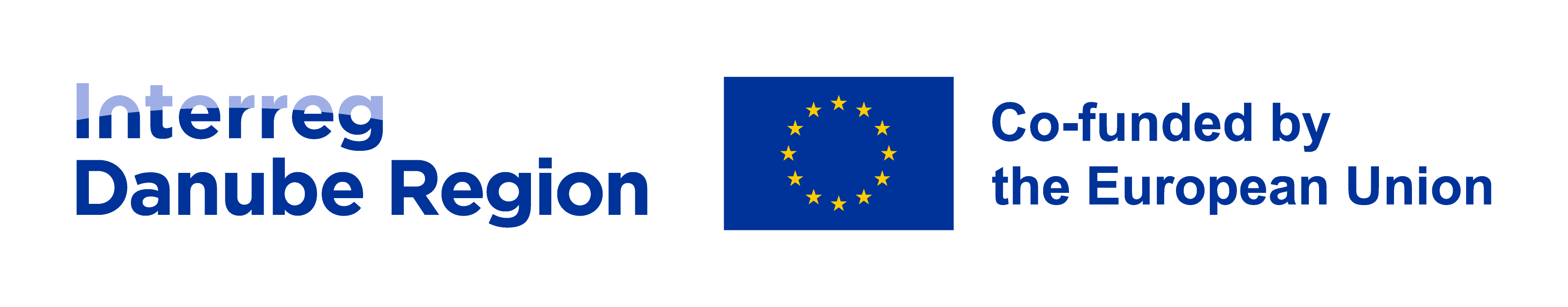 Communication
Seed Money Facility call webinar
Online, November 6, 2024
Michal Pavlík
Checklist
Project logo
Project poster
Social media
Copyright and licences
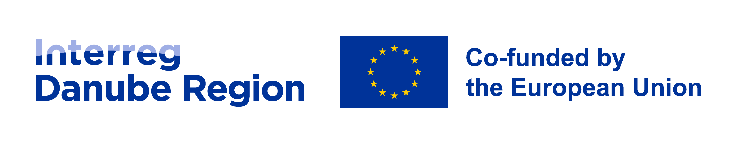 Checklist
Use the project logo prominently across all your project communication materials, printed and digital.
Acknowledge the support from Interreg Danube Region Programme across all project materials.
Ensure that every project partner displays a project poster at their premises and promotes the project on their websites.
Make sure that each partner presents the project on their official website.
Install a permanent billboard or plaque when the expenditure on a physical investment or equipment purchase surpasses EUR 100,000.
All projects approved within the Interreg Danube Region Programme are required to adhere to our branding and communication requirements.
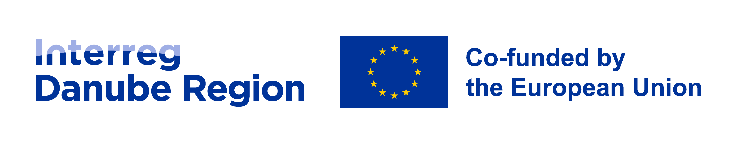 2
Project logo
The MA/JS supplies every project with the project logo package. The project logo incorporates the programme logo, which includes the EU emblem and funding statement used for promoting all EU-funded projects. Additionally, it features the programme's name along with reference to Interreg and your project's acronym with the colour of the relevant programme’ priority, unified into a single logo.
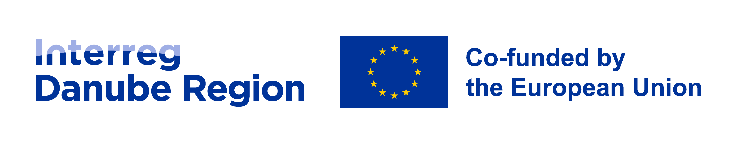 Project brand book and communication guidelines - https://interreg-danube.eu/toolkit/communication
The EU emblem must be prominent (size and placement) across all project materials – public as well as for project participants.
Must be accompanied by the co-funding statement.
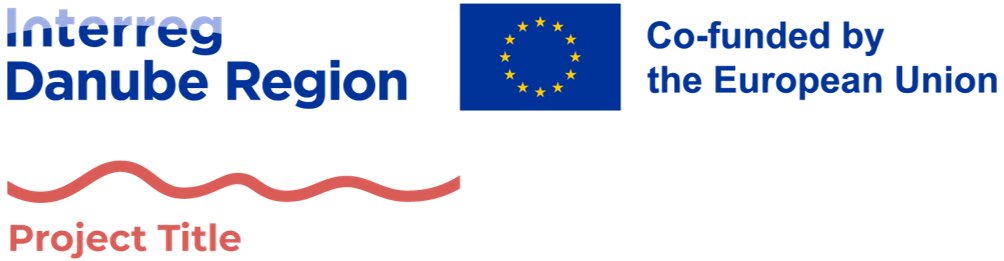 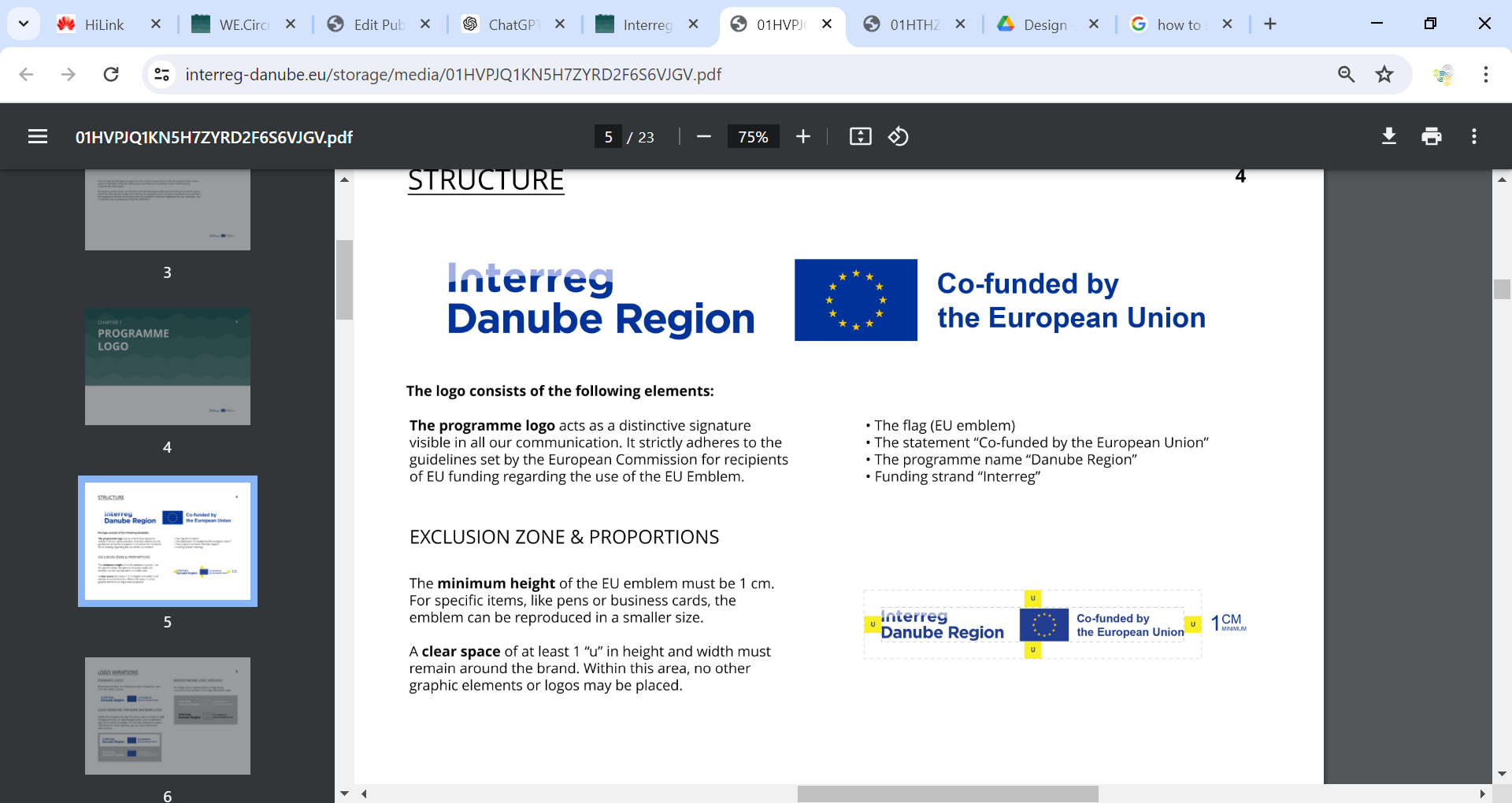 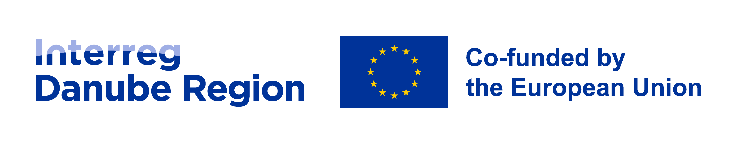 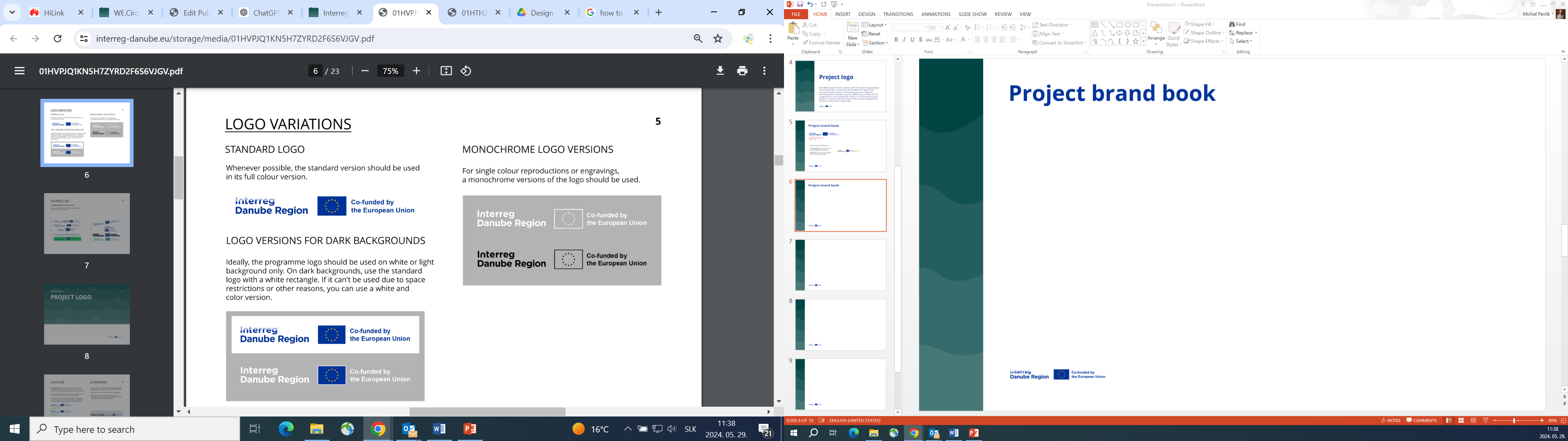 a
You may use different versions on different materials, depending on the design.
Color/contrast.
No changes allowed – all elements must stay the same.
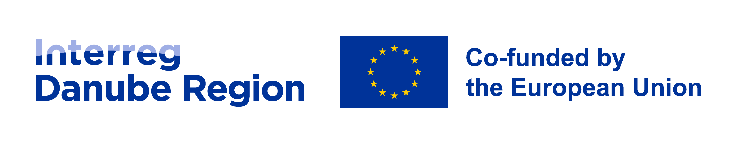 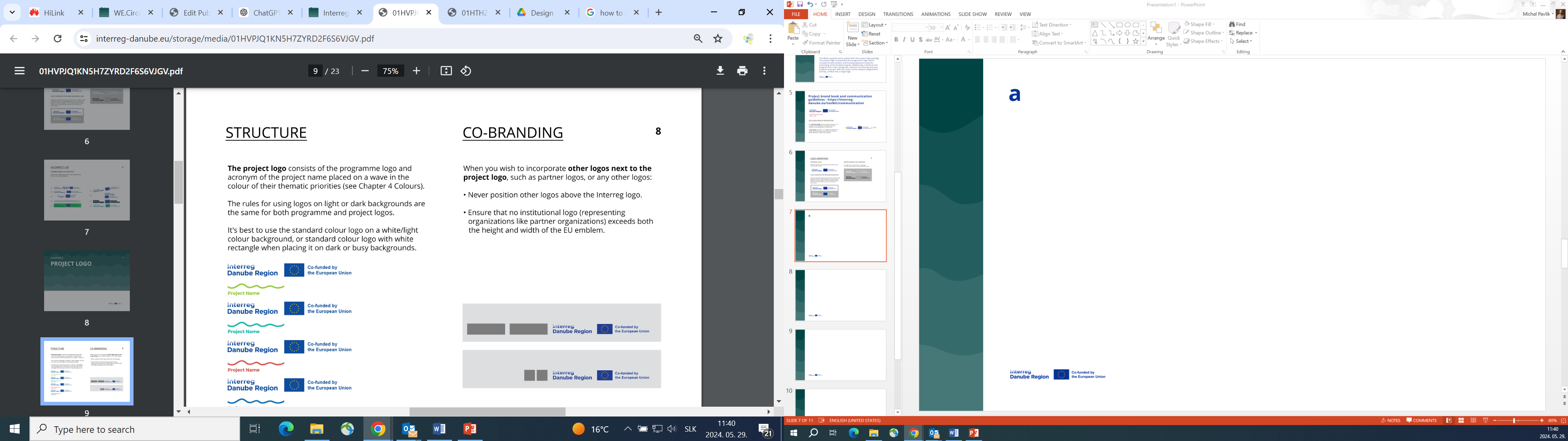 a
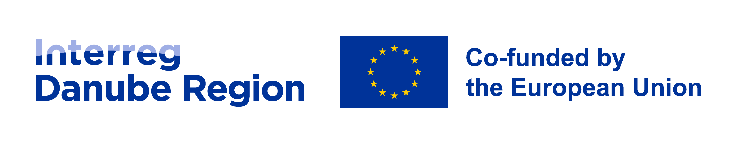 3
Project poster
Each project partner is required to display a poster or equivalent electronic display containing project information in a publicly visible location, such as the entrance of a building and stay visible for the whole duration of the project
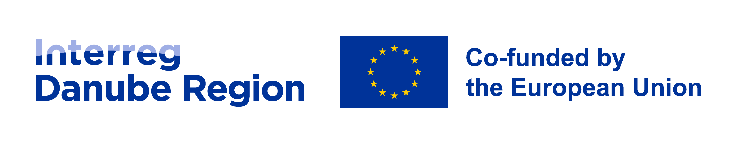 Project brand book and communication guidelines - https://interreg-danube.eu/toolkit/communication
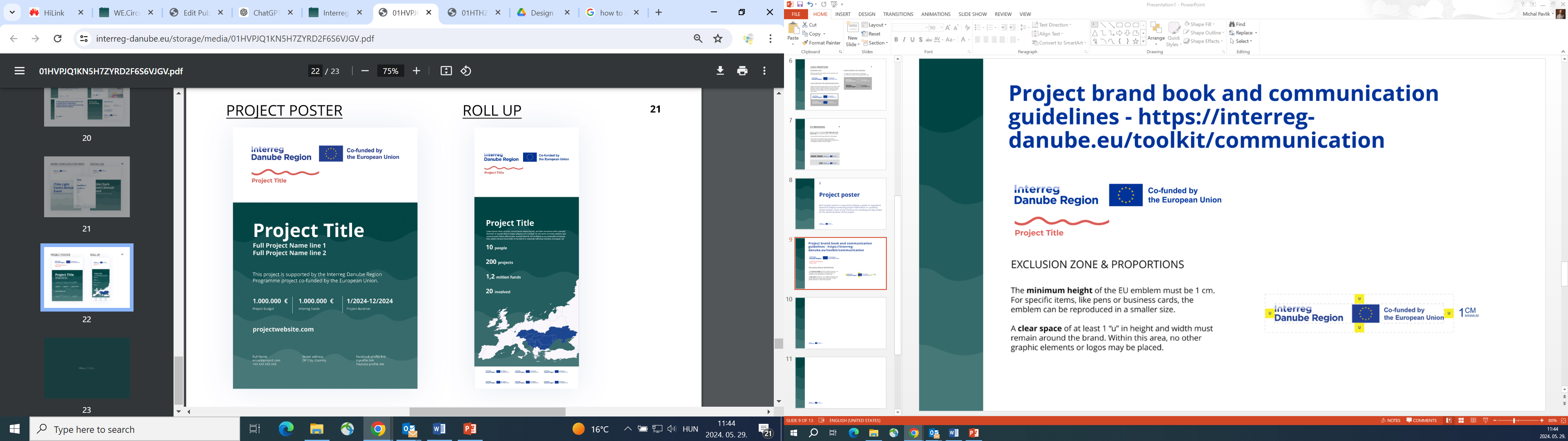 The MA/JS provides projects with a basic poster template (A). However, this template may not perfectly fit all projects, particularly if the project full name is not self-explanatory. In such cases, you can use the template (B) with extra text block for short project description or create your own design by modifying the templates but respecting the minimum requirements. 

The poster’s design must be of a minimum size of A3 and should include, at a minimum, the project logo, project acronym and full project name, details regarding the project budget (total project budget in EUR, Interreg funding in EUR) information on project duration and contact details (name of the institution and contact person and e-mail address) as well as the acknowledgement of the co-funding provided by the European Union, for example: 

This project is supported by the Interreg Danube Region Programme co-funded by the European Union.
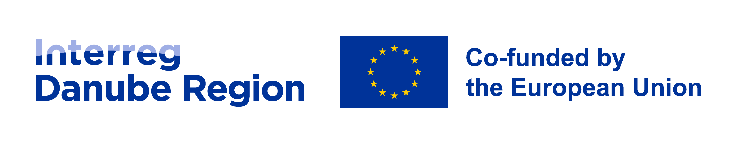 5
Social media
We highly recommend using social media as a means of engaging with stakeholders and sharing project-related information. The programme actively tracks social media activity and acts as an amplifier for disseminating project information to maximize its impact.
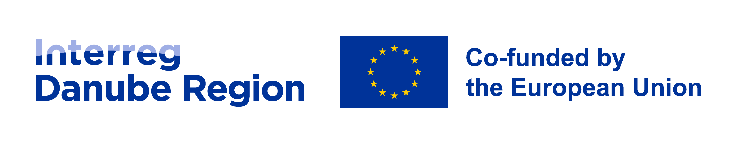 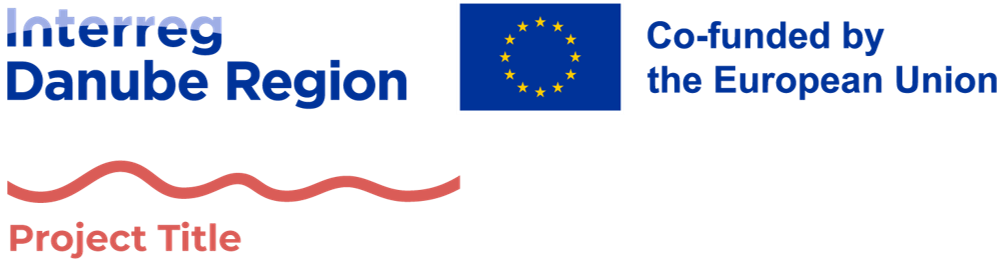 If the platform you are using allows, incorporate the complete project logo into the social media banner image. Alternatively, if the platform does not support banner images, utilize the full project logo as your avatar.
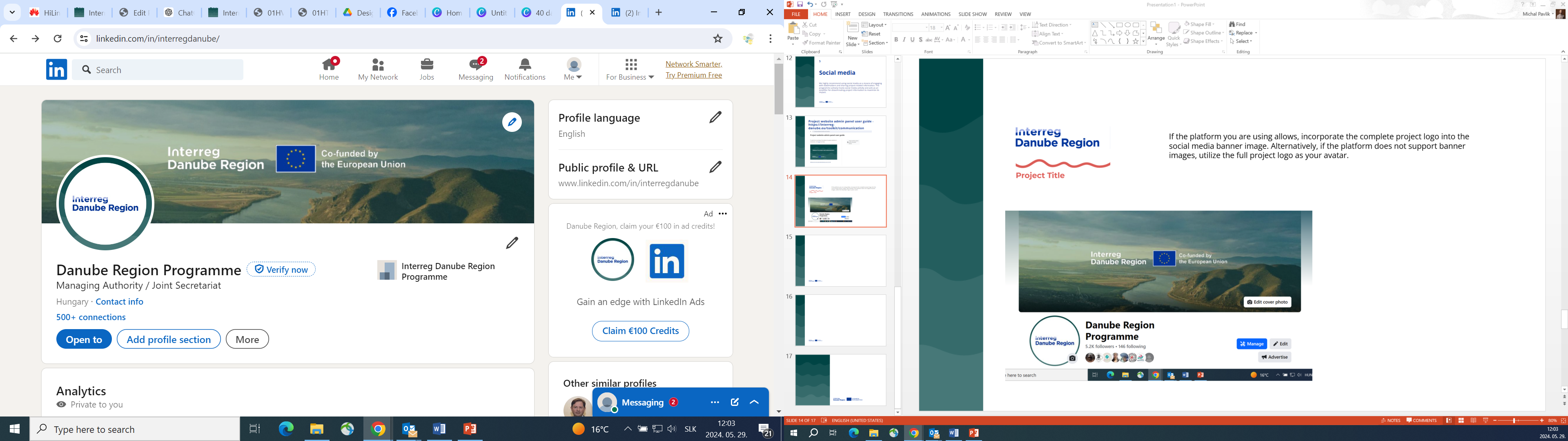 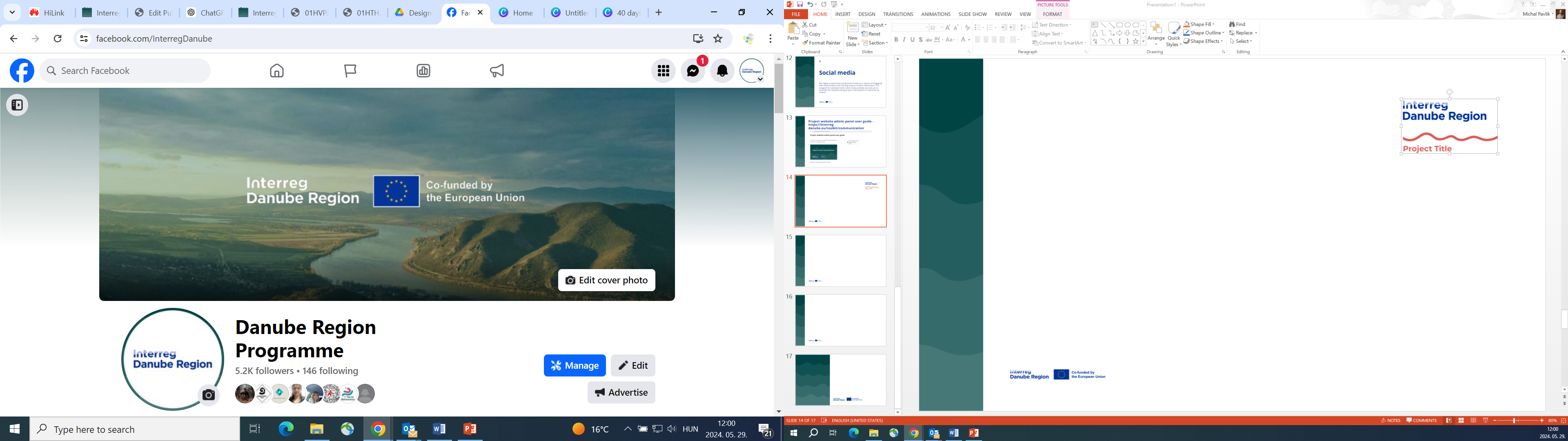 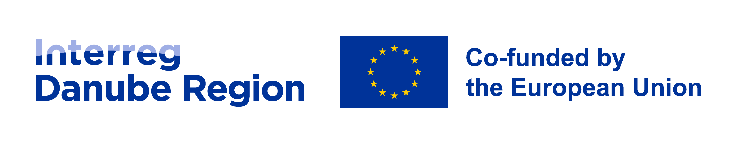 6
Copyrights
It is the responsibility of project partners to respect all copyrights or license agreements when any materials – photos, illustrations, videos, graphic elements, presentations, etc. – are made publicly available, e.g. uploaded to the project website and/or social media channels.
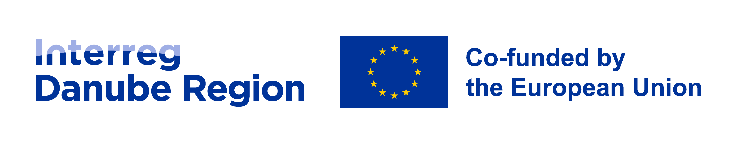 Photo copyrights
As part of this, you must add reference to provide credit to the author or the owner of the photo, video, etc. For example, by identifying the photographer directly on or below the image. Any violations of content copyright or license agreements are the sole responsibility of your partnership, including legal liability and the project partnership is responsible to pay potential penalties. 
GDPR
Whenever individuals can be identified by their image, data protection legislation applies. In these situations, the rights of the individuals in the collection and use of their photographs must be respected – they must be informed when an identifiable image of them will be or has been captured, and a legal basis (e.g. ‘legitimate interest’, ‘consent’ and ‘contractual obligation’) must be found before the image is used in any way. If there are no other legal basis available, project partnerships have to make sure to have the consent of the person, of whom the picture is taken. Consent is valid when it is made in writing and consent forms need to be stored until the photo is used. In all situations the data subjects need to be informed what you intend to do with the photographs, including whether they will be published on the internet.
Examples of consent notices or disclaimers related to GDPR (General Data Protection Regulation) compliance. They inform individuals that photographs will be taken and used for specific purposes, and they obtain consent for the use of these images. 
General event notice:
Please be informed that photographs will be taken during this event for use on our website and social media channels. By participating in this event, you consent to your image being used for these purposes.

Specific consent form: 
We would like to take photographs of you during this event for our website and social media. By signing this form you agree to have your image used in this manner. Thank you for your cooperation.
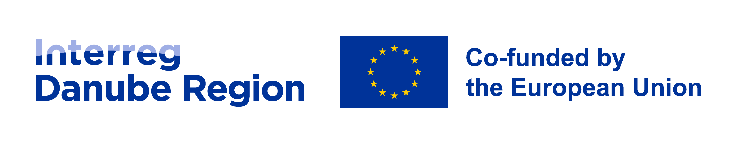 Requirement to share all materials
Upon request, project partnership must make the project publicity and visibility materials available to the Interreg Danube Programme as well as any EU institution. The materials must be delivered with a royaltyfree, non-exclusive, and irrevocable license to use such material. You must grant any pre-existing rights to the European Union in accordance with Article 49 (6) and Annex IX of the Common Provisions Regulation (EU 2021/1060).
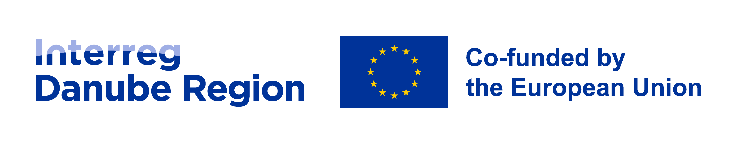 Thank you for your attention!
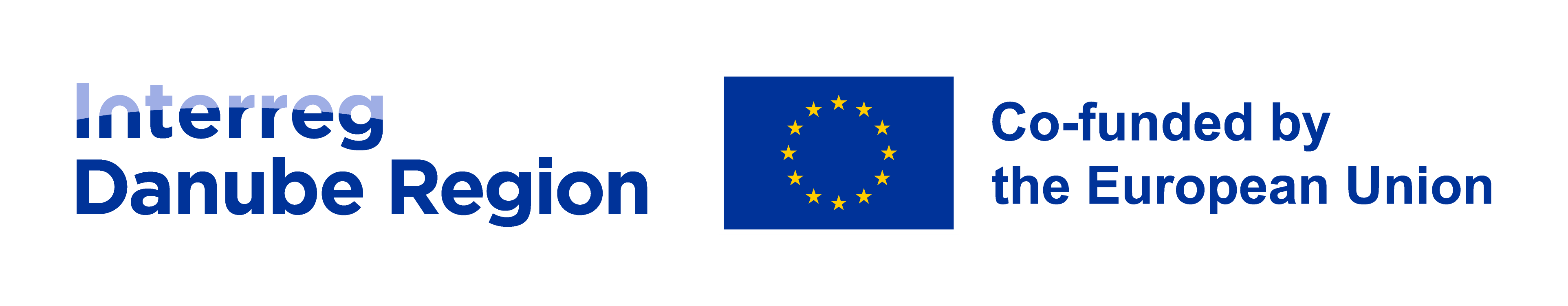 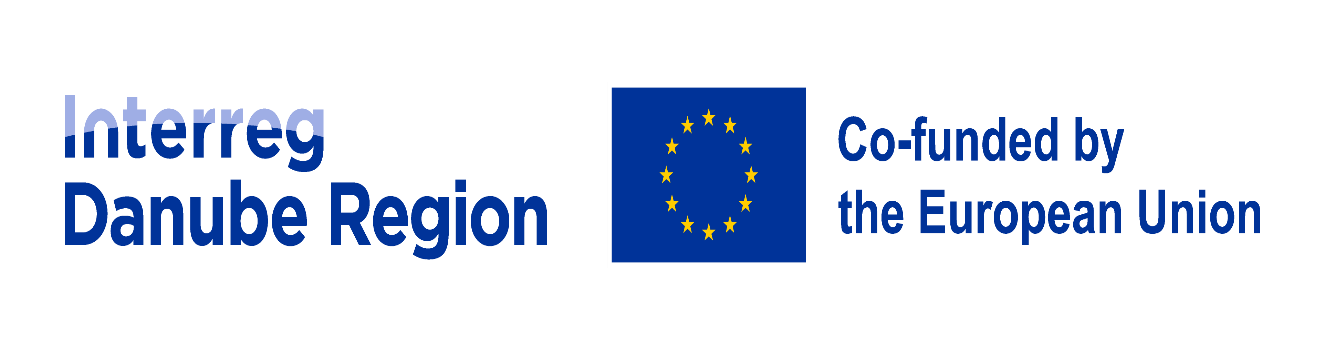 SMF call LP seminar
Partner Report – Project Progress Report
Horst Schindler
Árpád Kovács
On-line – 6 November, 2024
[Speaker Notes: Title slide should include the title of the presentation, the presenter’s name, the date, place and name of the event.]
Indicative contents


When to report?

How to report?

Why to report?

Hints and tricks
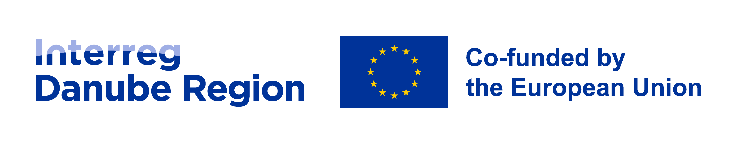 [Speaker Notes: Agenda slide should outline the structure of the presentation and provide an overview of the topics or sections that will be covered.]
SMF Programme ManualChapter II.3 Reporting
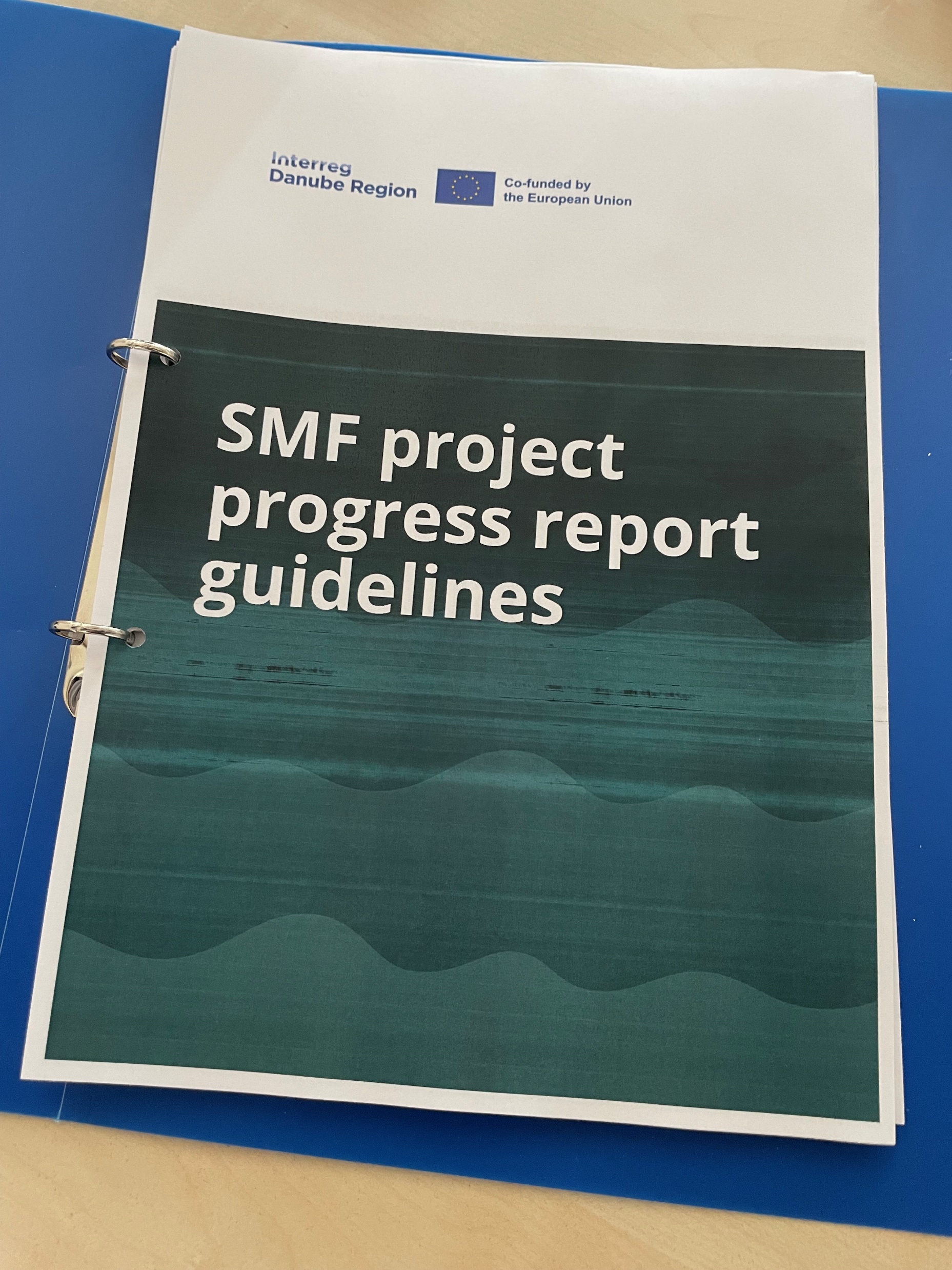 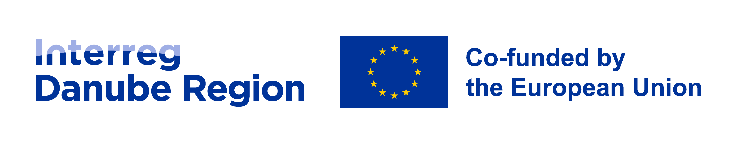 SMF partner report guidelinesSMF project progress report guidelines
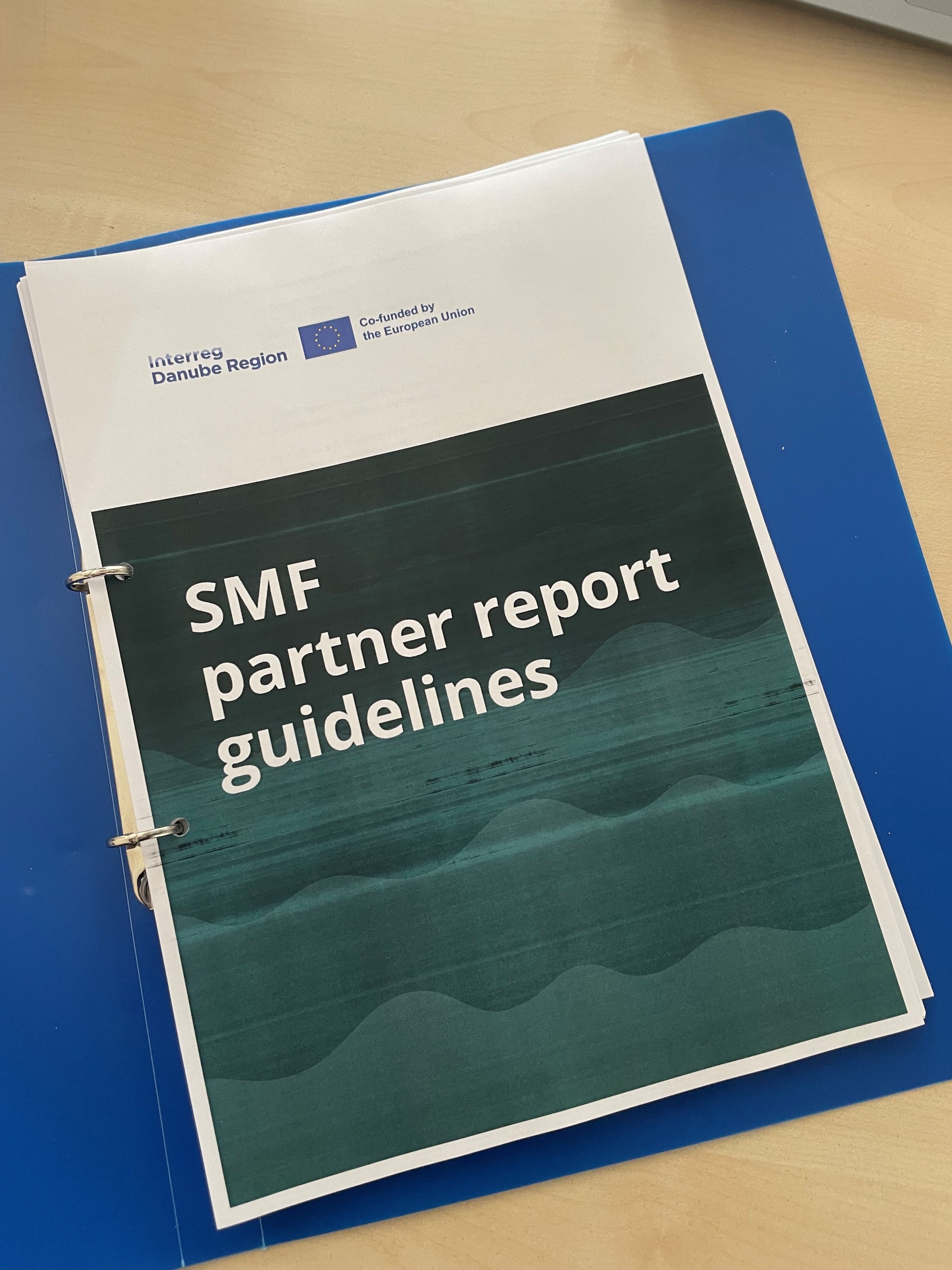 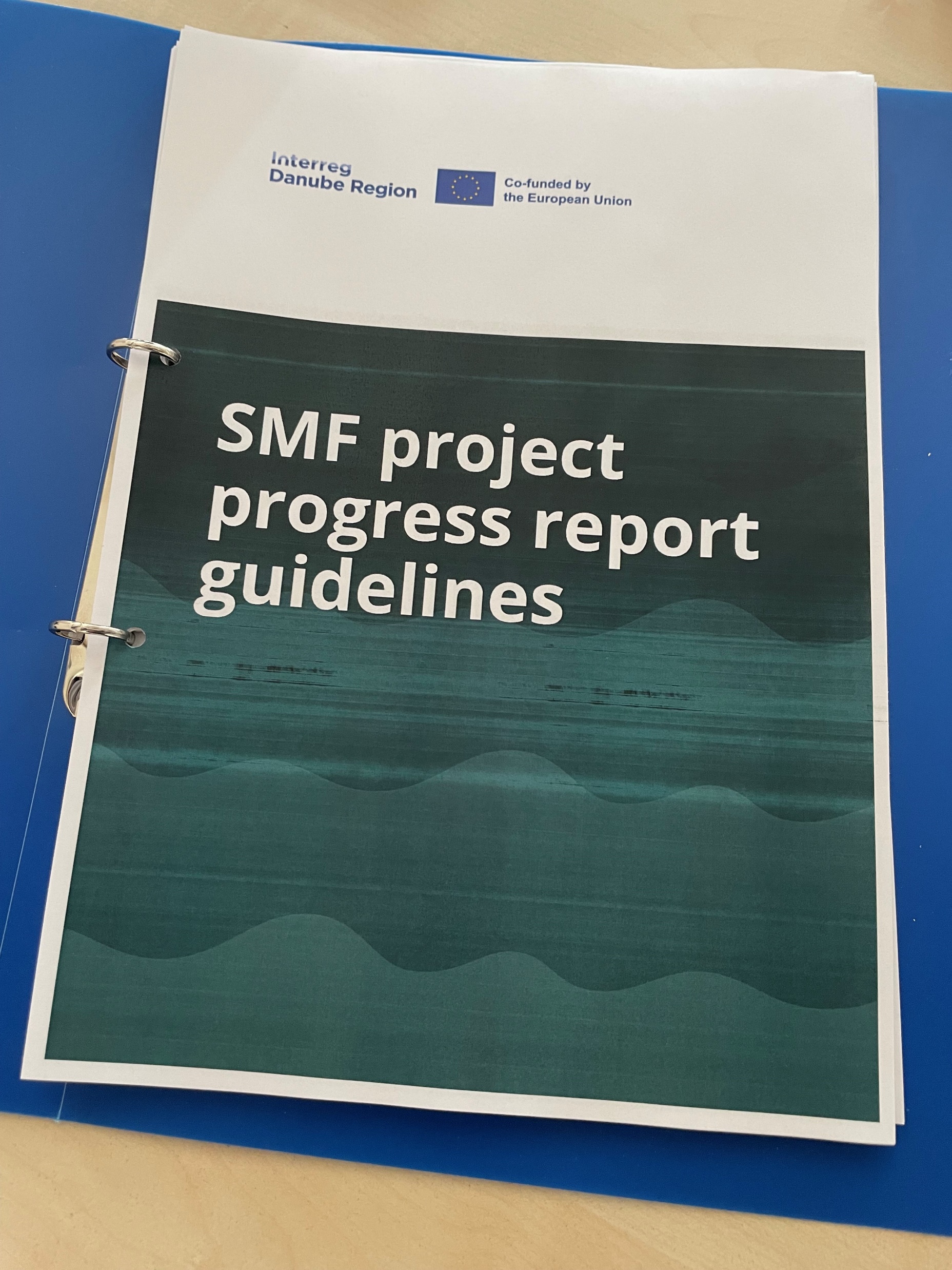 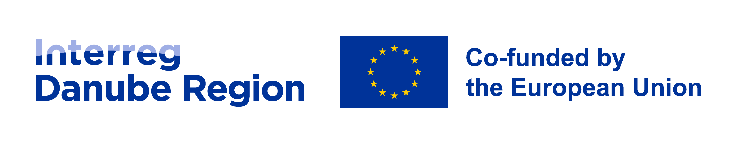 SMF Call

Project implementation between 01.09.2024 - 31.08.2025

Deadline for submitting the „midterm” report: 15.03.2025

Deadline for submitting Partner Reports: 15.09.2025

Deadline for submitting Project Progress Reports: 01.12.2025






Earlier project end and report submissions are possible
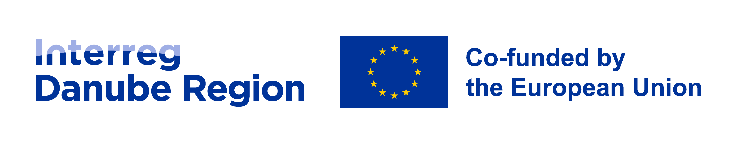 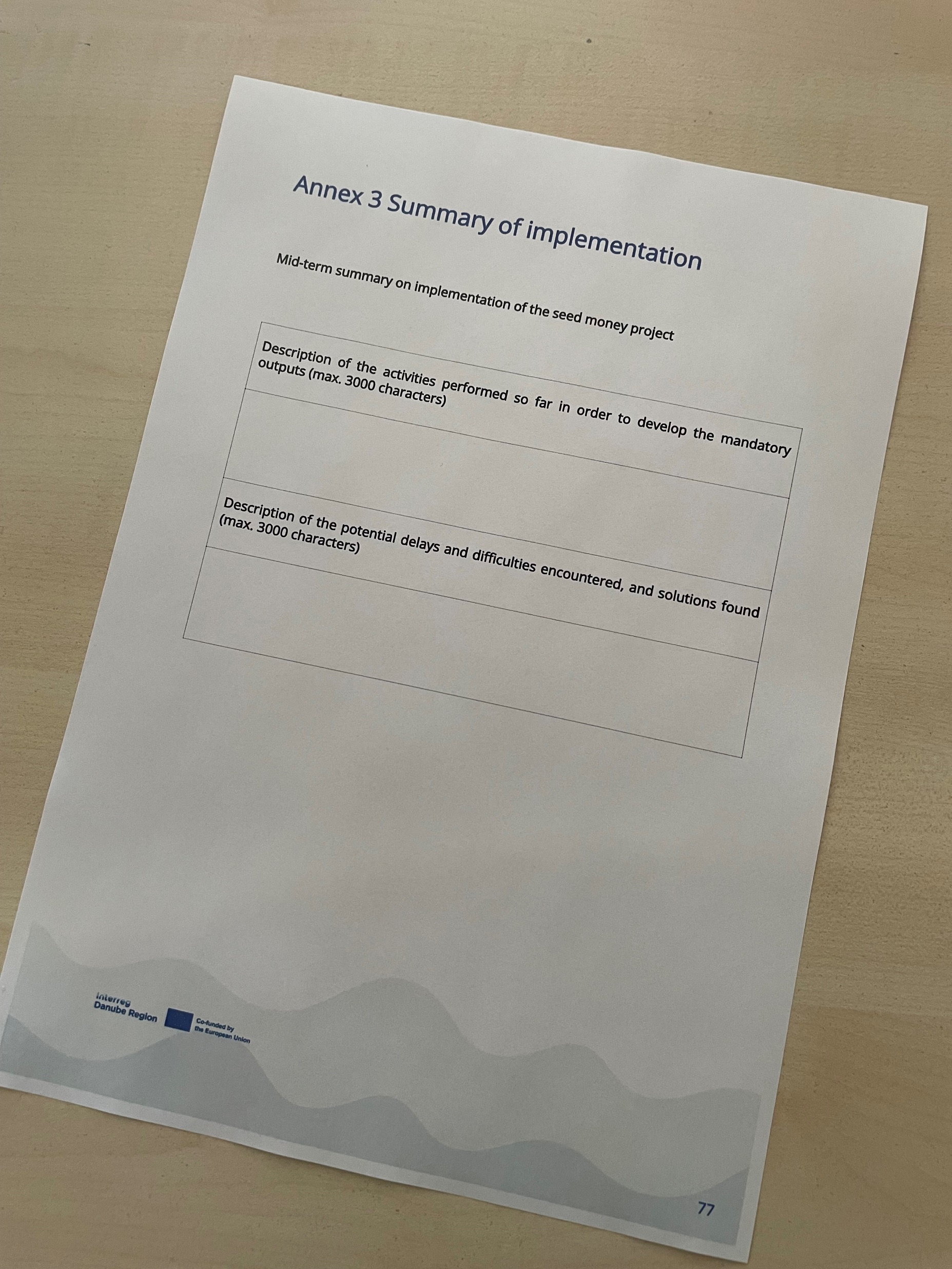 „Midterm” report


Deadline:15.03.2025





Description of activities

Description of potential delays






Jems upload to the „Shared folder”
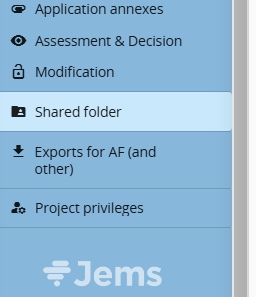 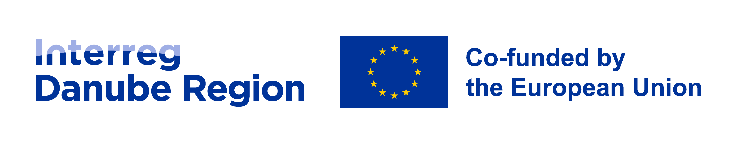 One stop shop for LPs and for PPs

www.interreg-danube.eu


Use JEMS for project management
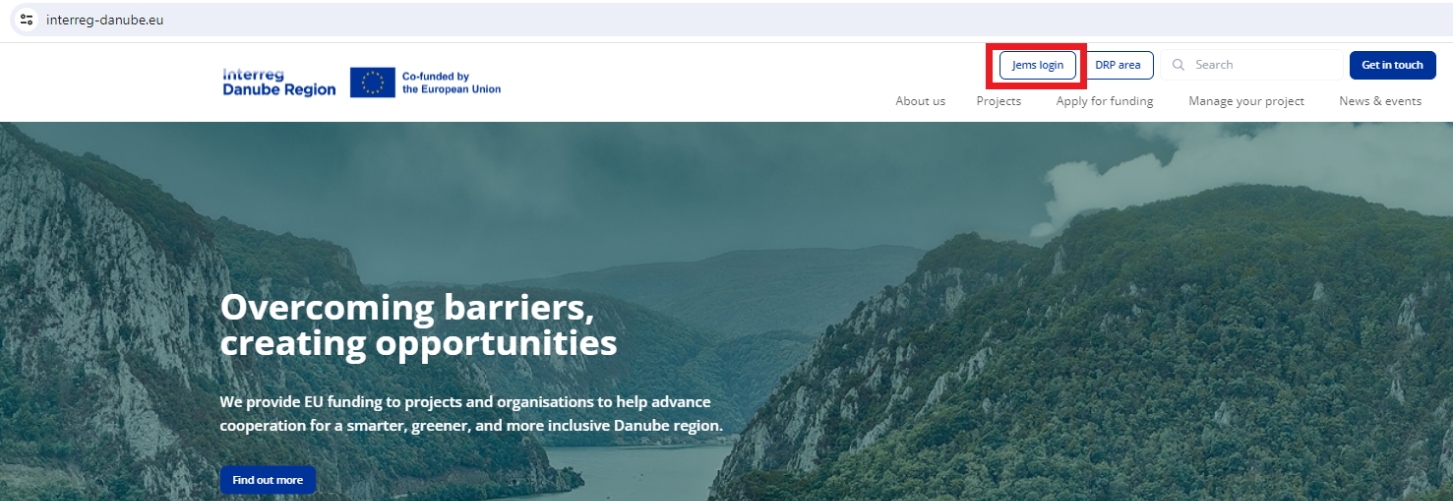 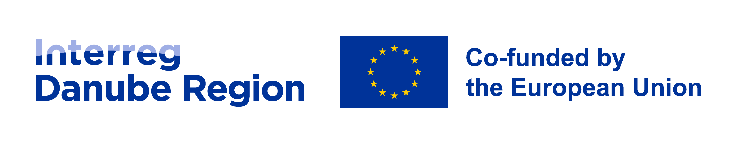 SMF Call


Only one reporting period covering the entire project implementation
(01.09.2024 - 31.08.2025)


Upon Project activities are finished and the project is implemented:

Create Partner reports – 1 partner report per partner

Submit PRs to national controls

Generate the Project Progress Report – 1 PPR

Generate the AfR (application for reimbursement)

Submit the PPR
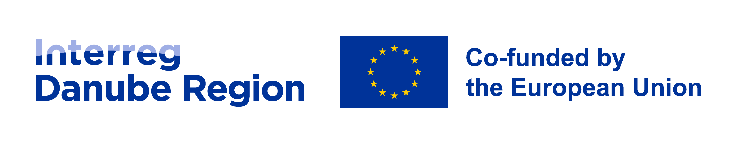 Timeframe for PRs -Partner Reports
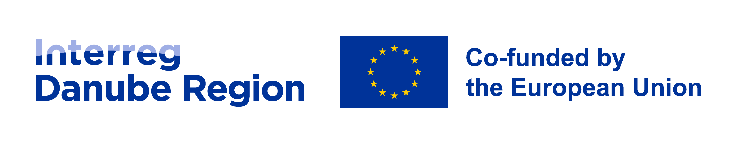 Timeframe for PPRs - Project Progress Report
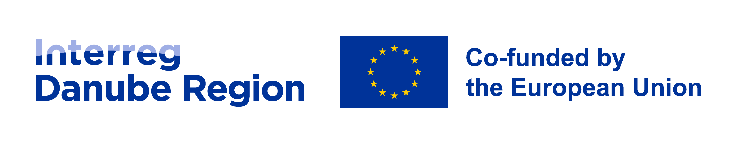 Partner Reports 
	
	- SMF Programme Manual
	- SMF partner report guidelines


Staff costs are reported on a real cost basis – observe the SMF Programme Manual for eligibility details

Inccured between 01.09.2024 and 31.08.2025

Paid between	   01.09.2024 and 30.10.2025

Other expenditures covered as  40% flat rate to Staff costs – no supporting document needed
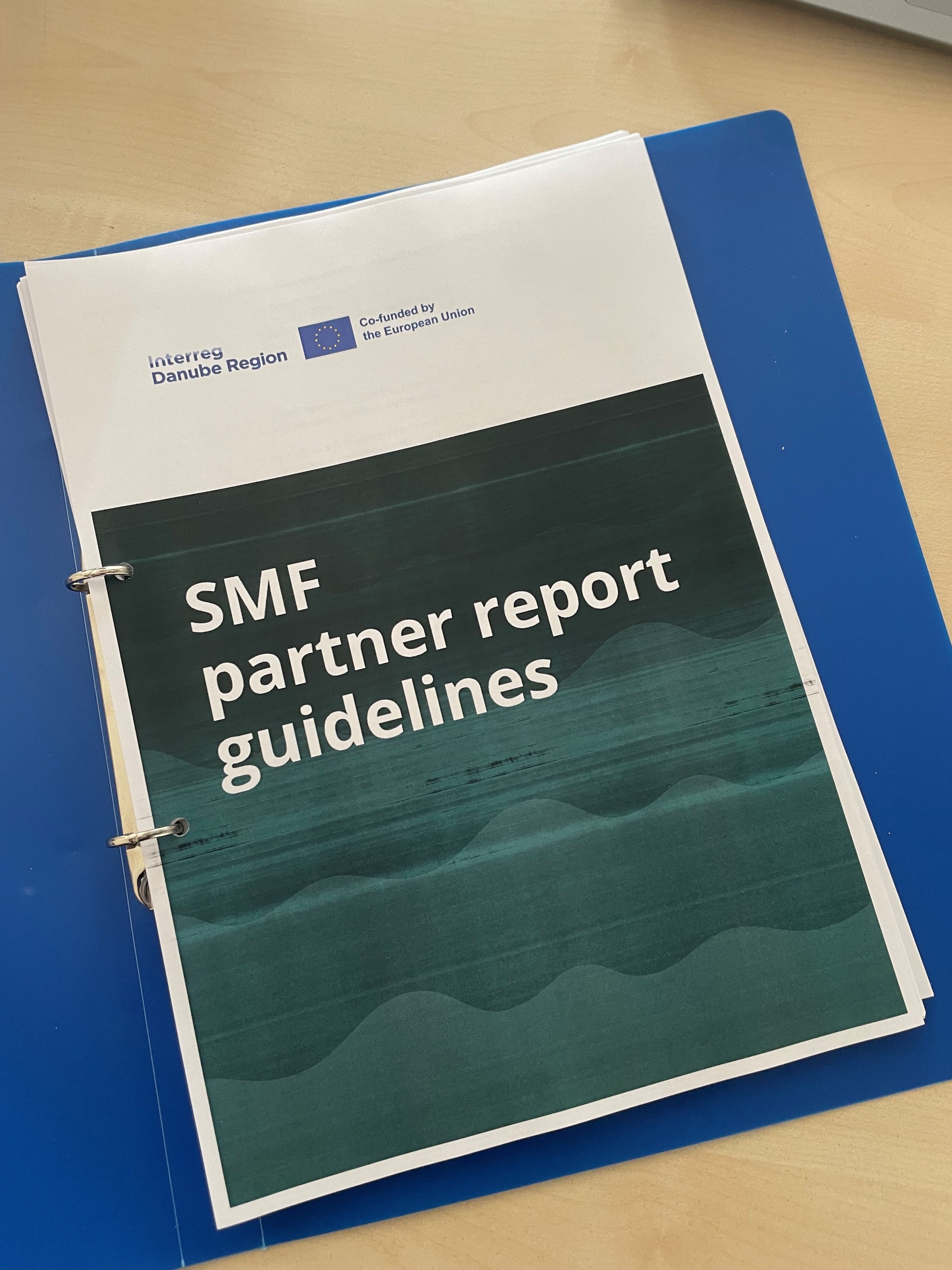 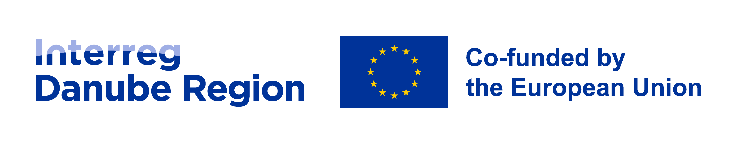 Staff costs

-    Full time meaning 100% of time worked on the project

Part time – fixed percentage of the time worked – can be updated only once during the entire project implementation period

(reporting based on workhours is not possible)

In case there is a need to update more than once the percentage of time worked ask for prior approval from MA/JS PO/FO. If approved, attach the MA/JS feedback to supporting documents in JEMS

Reporting Staff costs in JEMS

If needed, group expenditures as per the guidence in the SMF Partner report guidelines (group expenditures per person)

Insert the payment date (between 01.09.2024 – 30.10.2025)

Attach supporting documents (zip in case of multiple documents)
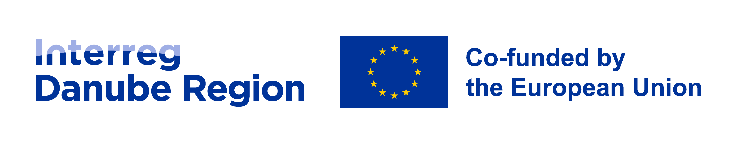 National control of the PRs


Verification of expenditure and issuing the control certificate

In 60 days from the date of submission of the PR

In case of incomplete PRs the national control Reopen partner reports for updates



Completions to PRs

- In case of incomplete PRs National controls reopen PRs for updates
Goto Jems PR
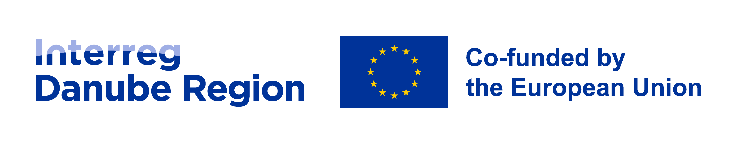 Project Progress Reports – LPs

		- SMF Programme Manual
		- SMF project progress report guidelines


Only one PPR at the end of the project!


1. Add Partner certificates to the PPR
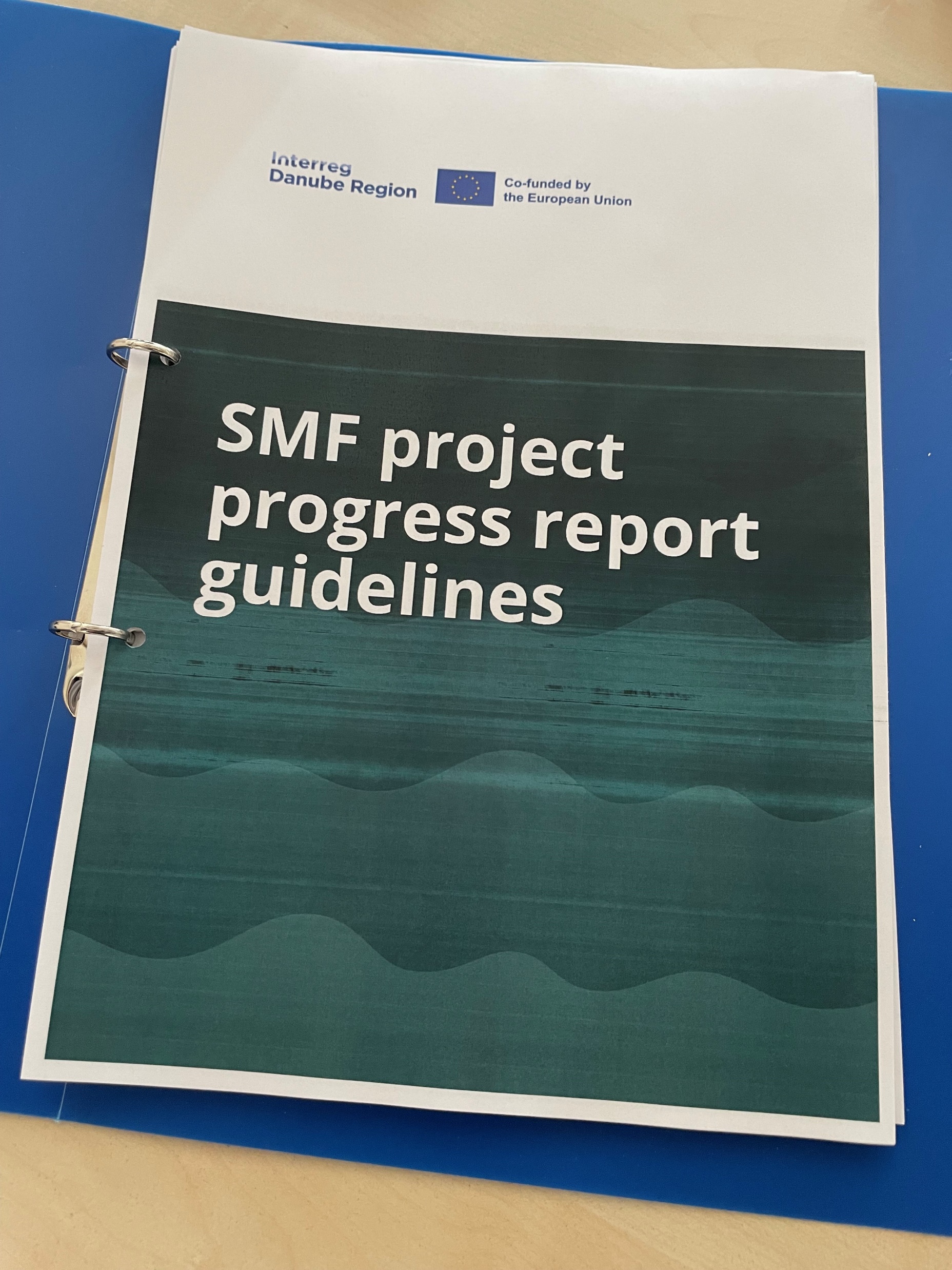 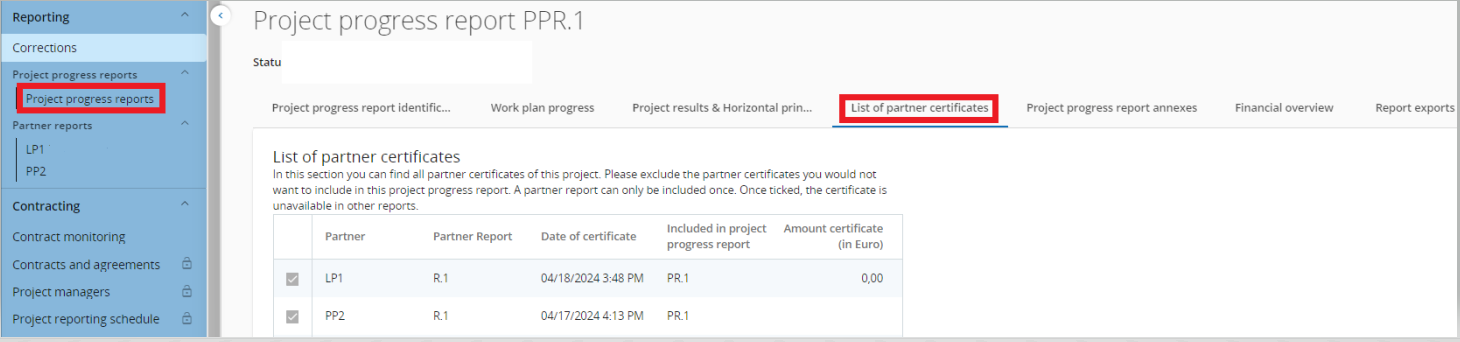 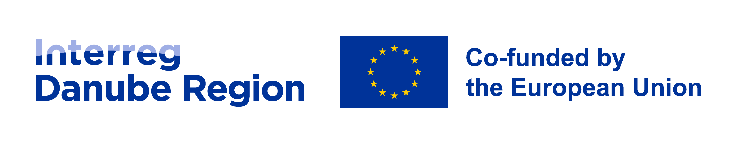 2. Create the Application for reimbursement

	The Application for Reimbursement (AfR) is part of the PPR

	Create the AfR with the plugin in JEMS
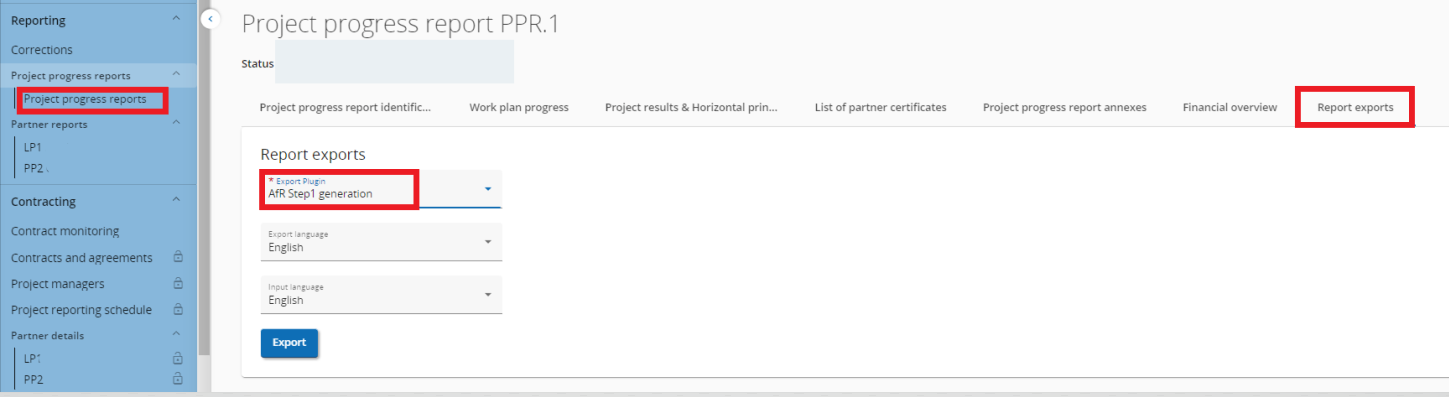 Print the AfR. Sign and stamp! Upload!
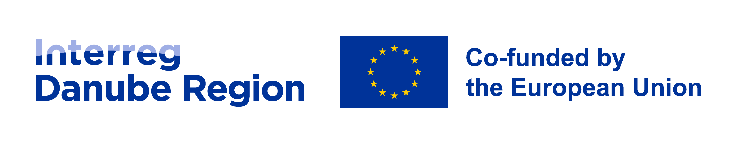 Application for Reimbursement (AfR)
Before generating please check if:
List of partner certificates-  all Control certificates are included
JEMS Contracting/ partner details- Bank details of lead partner are up-to-date (latest Annex 2 Bank account statement uploaded)
JEMS AF/ B-Project partners/ Contact/ B.1.4 Legal representative data is up-to-date

Project progress report annexes
Upload printed, signed and scanned AfR
Goto Jems PPR
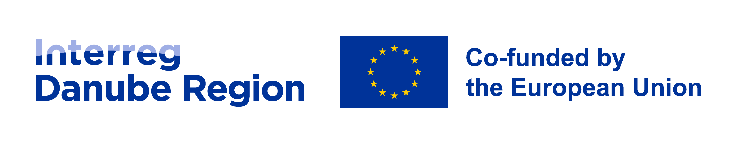 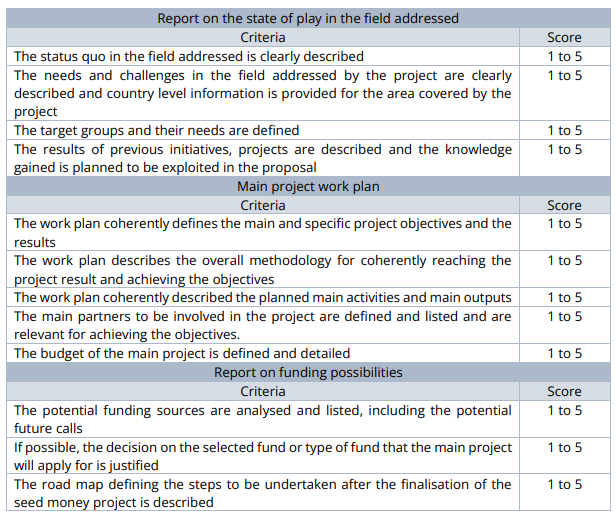 MA/JS Check of Activity partQuality criteria for mandatory outputsall criteria must reach a score of min. 3Max. 2 rounds of completion
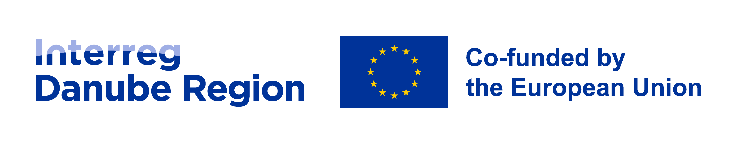 CompletionsOption 1: pending questions content-wise or missing documents, control certificates 	are ready:	 1st round:	max 10 days for completion	 2nd round:	max 5 days for completionOption 2: PPR and AfR have to be corrected incl. Corrections of control certificates			max 20 days for completion
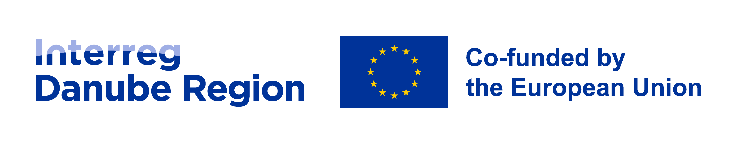 Financial completions to the PPRSome of the reasons- the AfR is not generated in JEMS- the AfR is not signed and stamped- bank details of the LP are missing or incomplete, the statement on project bank account is not uploaded- PR certificates are not included- payment dates for staff costs in partner reports are not reflected- the work of the national control is incompletePPRs are reopened for completionsPPRs successfully updated needs to be resubmitted
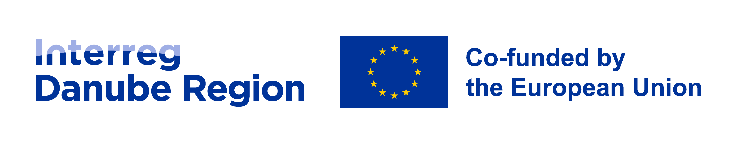 Payments to LPs and to PPs- payment (Interreg funds)  to LPs in 10 days after the PPR is accepted (certified)- LPs to forward to PPs their share as per Art 6.L of the Partnership agreement- LPs to message to MA/JS proof (bank statements) of the Interreg funds transfer to PPs Retention period- 5 years from EOY of the date of the Interreg fund payment to the project (last payment)
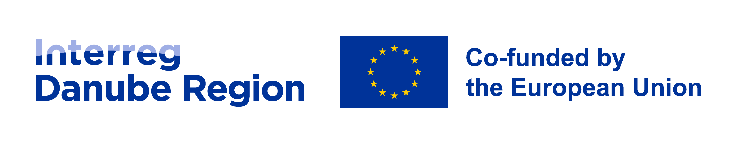 RejectionsAfter completion still no appropriate information on the following:➢ 	the activities carried out by the project partnership during the seed money 	project implementation;➢	quality of the mandatory outputs is not reaching the minimum level;➢	clear and justifiable relation of the reported activities to the verified and 	reported expenditure of the PPs, etc.The requested amount for the respective part in the related AfR will not be paid to the LP.
Consequences

The LP was not able to appropriately fulfil its reporting obligations deriving from the subsidy contract.
The MA/JS is entitled to withdraw from the subsidy contract based on the prior decision of the Monitoring Committee. (Art. 14(2)m)
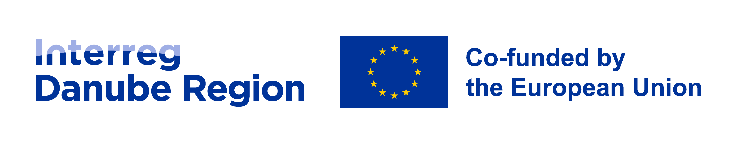 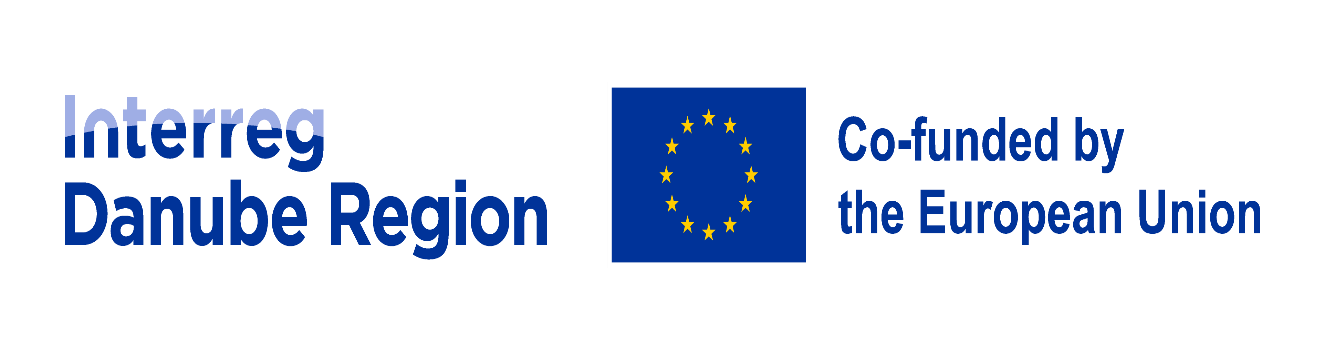 SMF call LP seminar
Project changes
Simona Ene
On-line – 6 November, 2024
[Speaker Notes: Title slide should include the title of the presentation, the presenter’s name, the date, place and name of the event.]
Only minor changes allowed
Only MA/ JS PO confirmation is needed (no subsidy contract modification necessary)
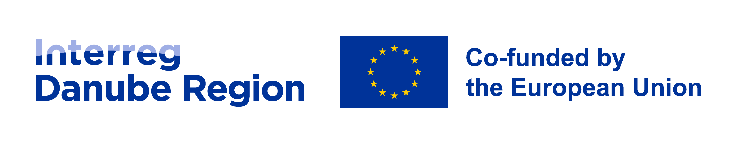 Administrative changes
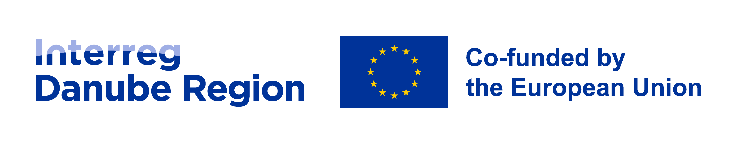 Administrative changes
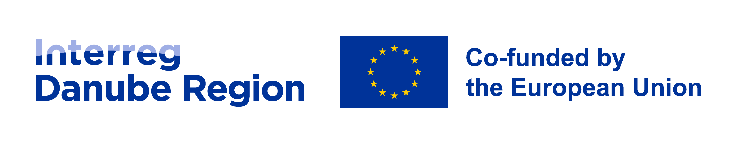 Minor content changes
Refer  to: 
timing, duration, location or format of activities. 
timing, number (only increase or merging is allowed) or format of deliverables
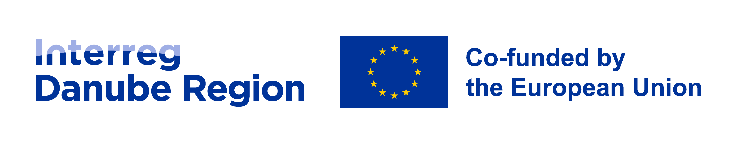 Danube Region Programme 
Managing Authority/ Joint Secretariat
Thank you for your attention!
https://www.linkedin.com/in/interregdanube/
https://www.facebook.com/InterregDanube/
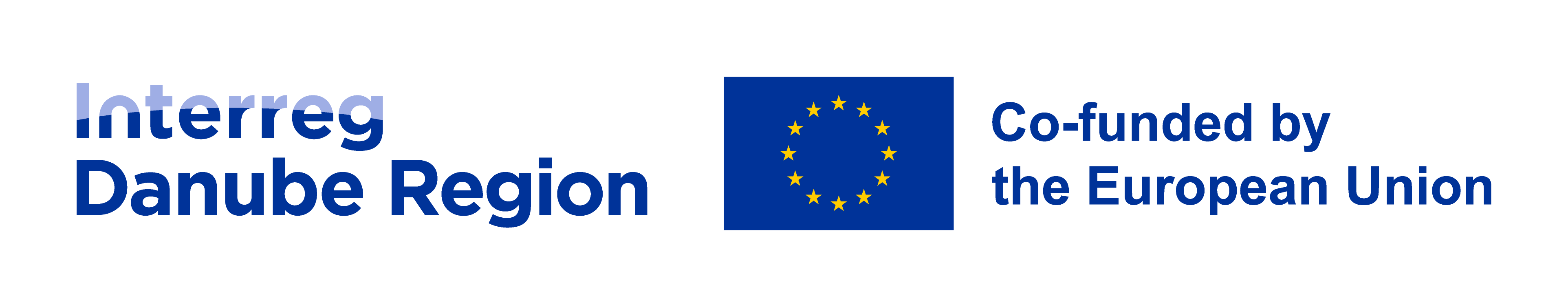 [Speaker Notes: Thank you slide including the the contact information.]